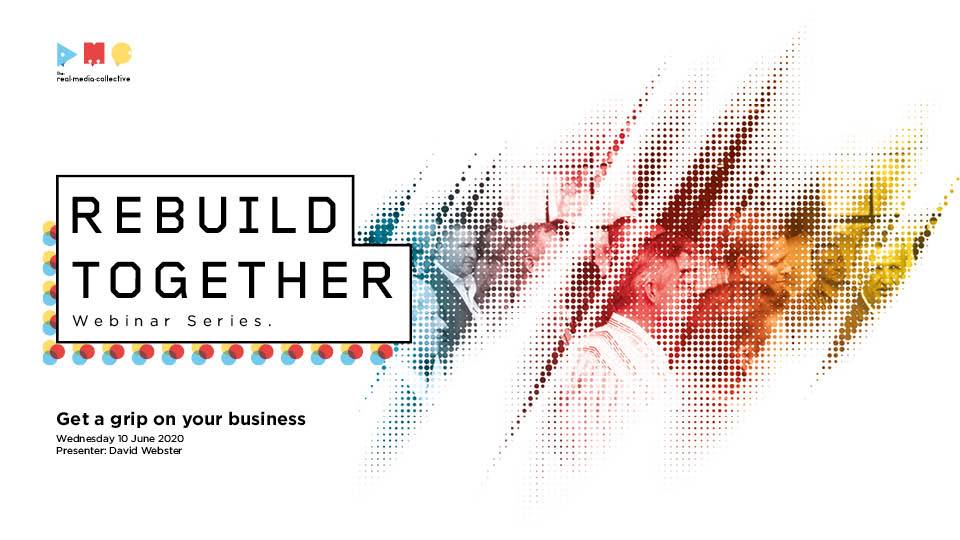 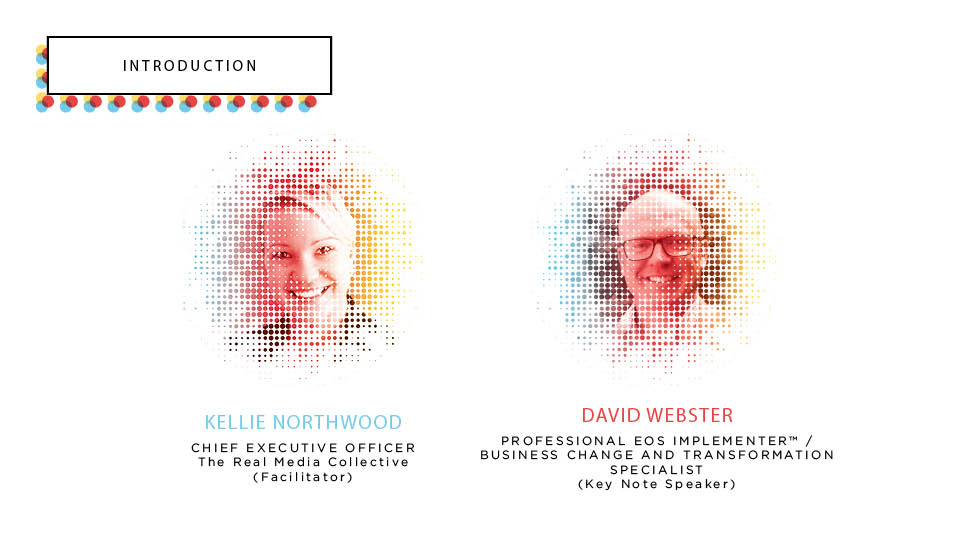 GET A GRIP
ON YOUR BUSINESS

What does SUCCESS look like coming out of
 COVID-19, and how to put yourself back in
 the Driver’s seat?
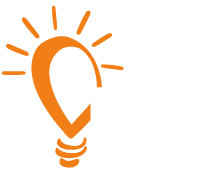 Dave Webster, TRACTION6
david.webster@traction6.com.au
0408-823-006
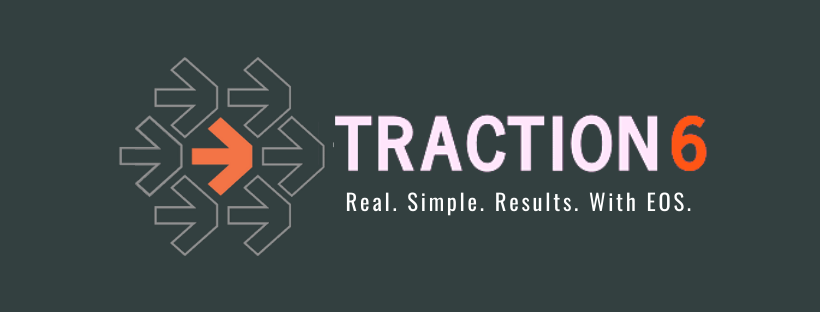 Agenda
Get REAL
 Keep it SIMPLE
 Get RESULTS
REAL.
Get
THE 5 COMMON FRUSTRATIONS

LACK OF CONTROL - Time, market, and outside forces.	
You are not controlling your business, it is controlling YOU!

PEOPLE - Employees, customers, vendors, partners not listening, following through, not on the same page.

PROFIT - Simply put, there is not enough of it!
THE 5 COMMON FRUSTRATIONS

HITTING THE CEILING - Your growth has stopped. You can’t get to 
the next level - you feel overwhelmed and unsure of what to do next.

NOTHING’S WORKING - You are trying various strategies and quick 
fixes but not breaking through! Your people have become numb to 
new ideas. You are spinning your wheels and need some traction to 
move again!
THE 3 BUILDING BLOCKS TO SUCCESS
VISION
 Ensure that your management team is 100% on the same page 
     with where your organization is going and how you are going 
     to get there?
TRACTION
Help your management team become more disciplined and accountable in executing on every part of your vision.
THE 3 BUILDING BLOCKS TO SUCCESS
HEALTHY
Helping your management team to become a healthy, functional, and cohesive team, because unfortunately, leaders in a business do not always work well as a team.

As the management team goes, so does the rest of the organization.
WHAT DOES SUCCESS  LOOK LIKE?
Successful businesses operate with a crystal 
      clear vision that is shared by everyone. 
They have the right people in the right seats.
They have a pulse on the business by watching 
      and managing a handful of numbers on a weekly basis.
They identify and solve issues promptly in an open 
   and honest environment.
They document their processes and ensure that 
   they are followed by everyone.  
They establish priorities for their employees 
      and ensure a high level of trust, communication and     
      accountability exists throughout the whole organization.
SIMPLE.
Keep it
The 6 Key Business
Components
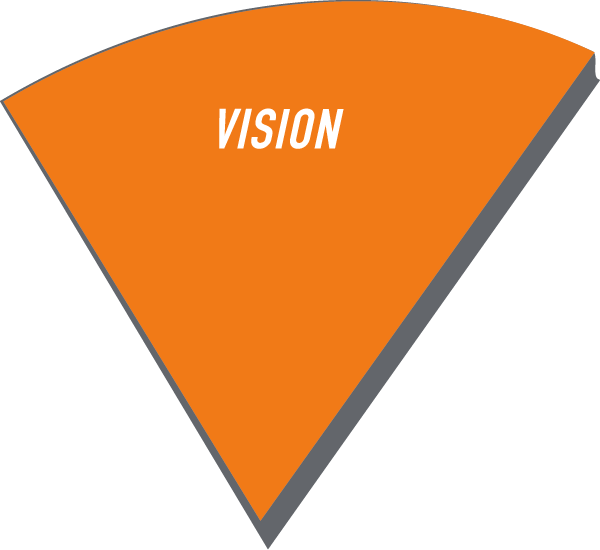 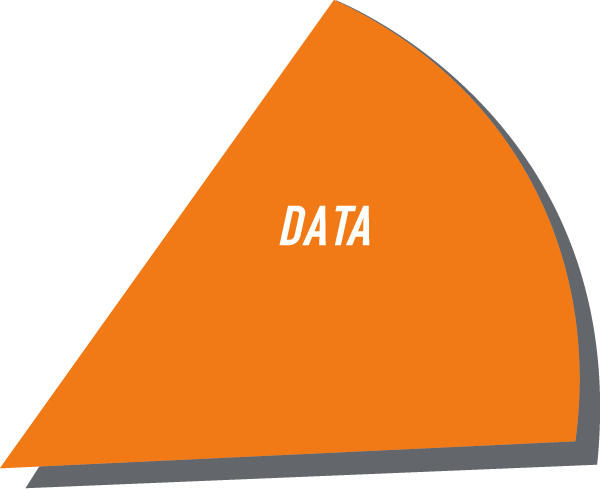 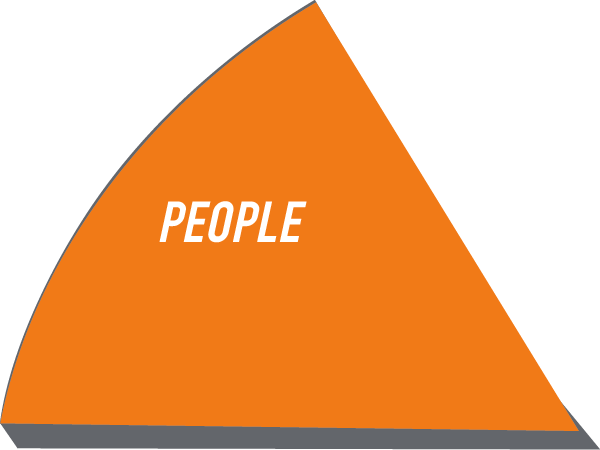 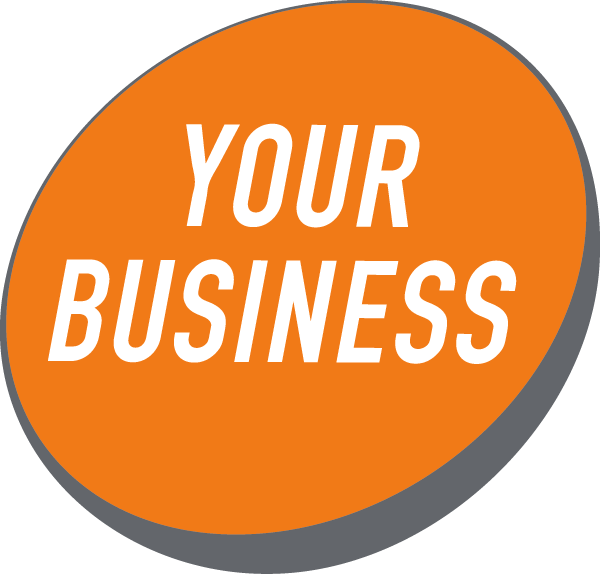 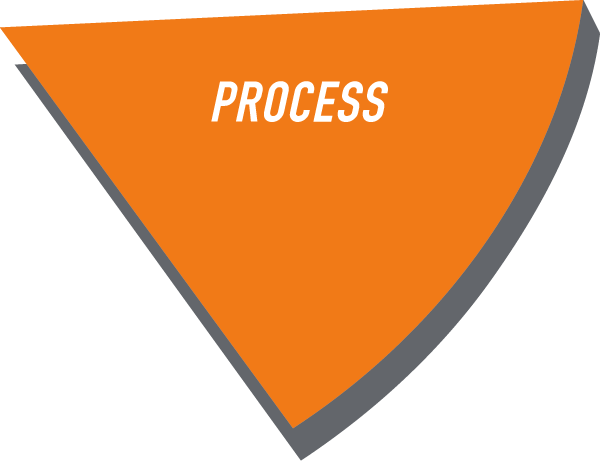 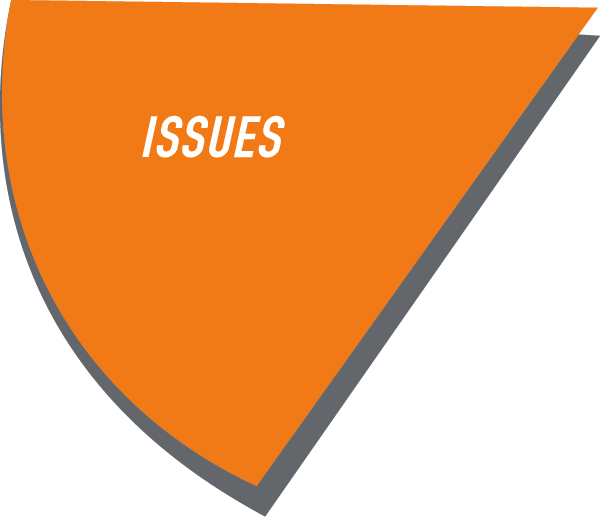 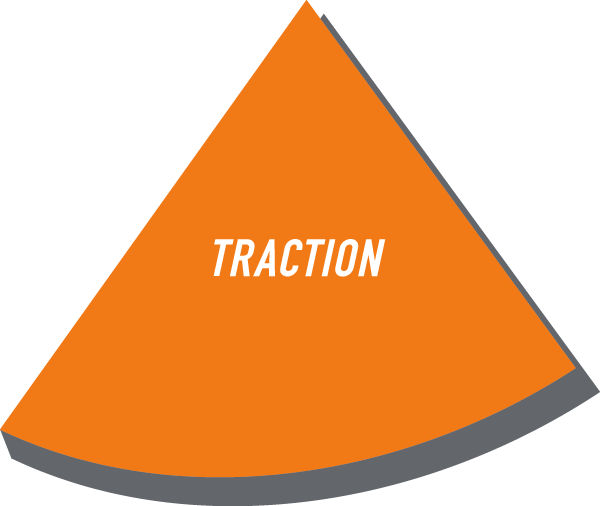 “VISION without TRACTION is hallucination”	


						- Gino Wickman
The 6 Key Business
Components
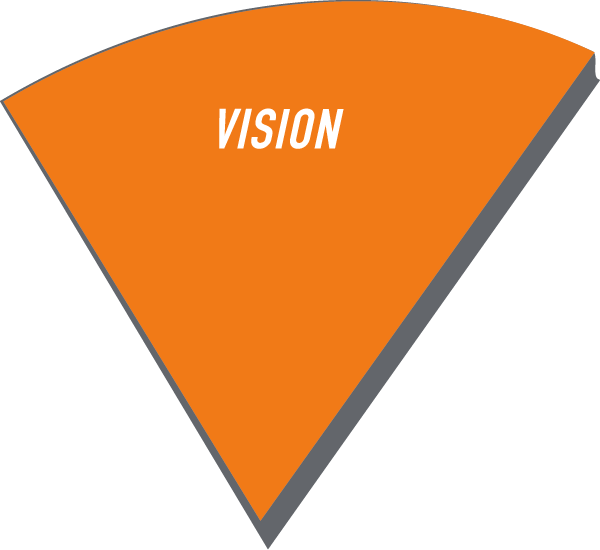 100%
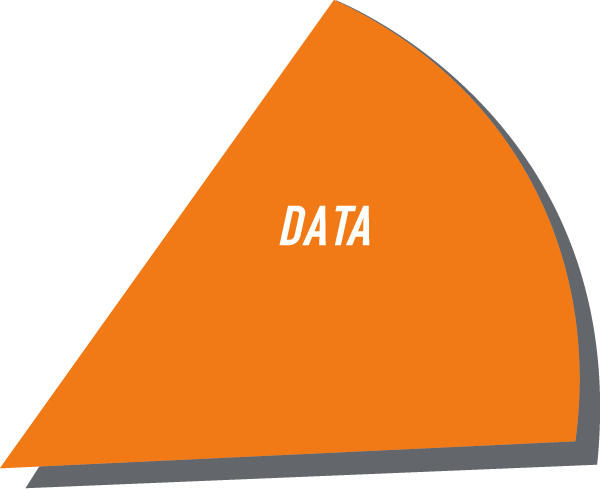 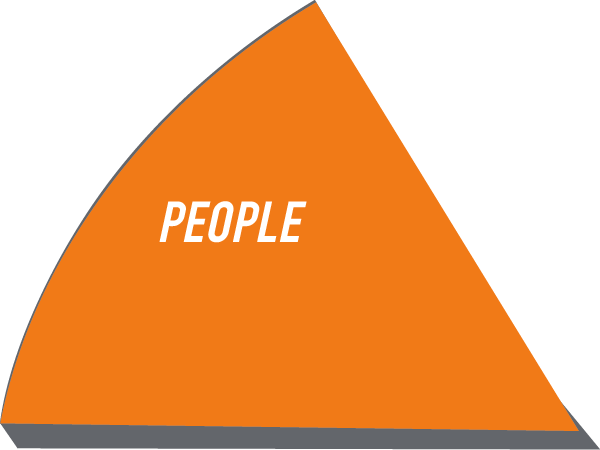 GOAL 80%
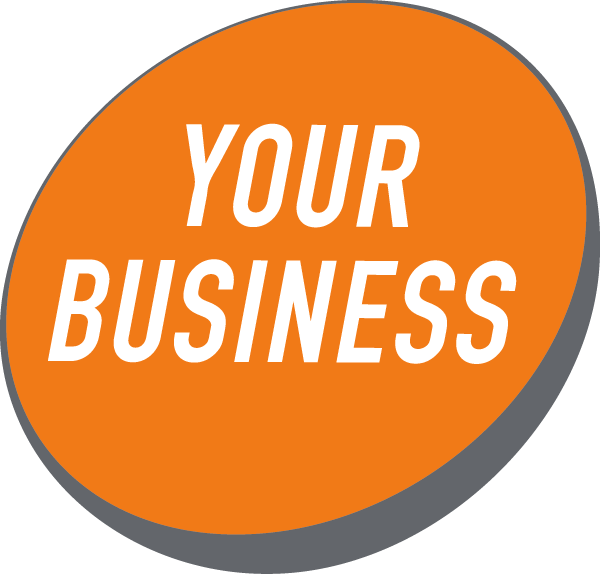 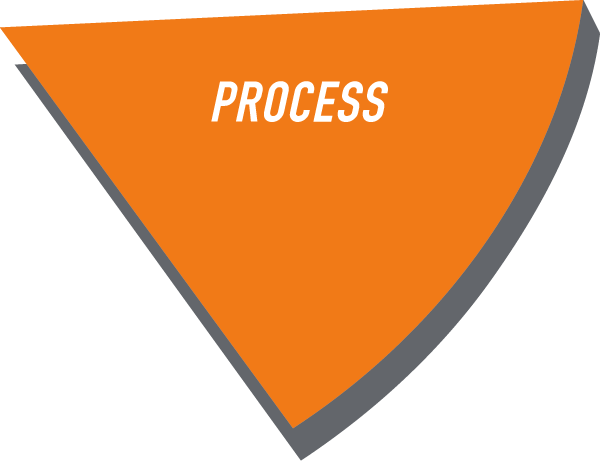 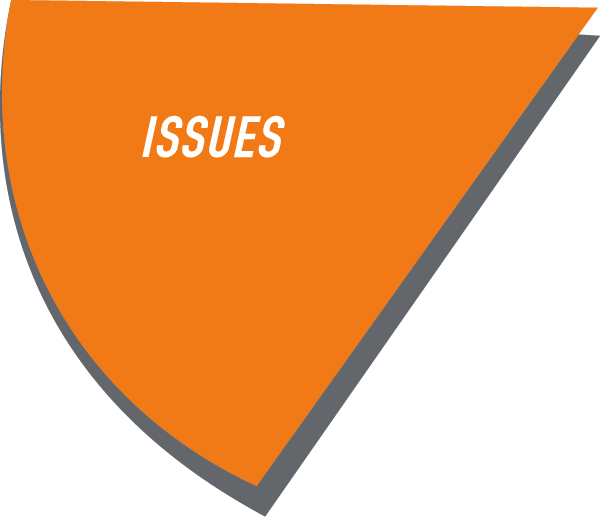 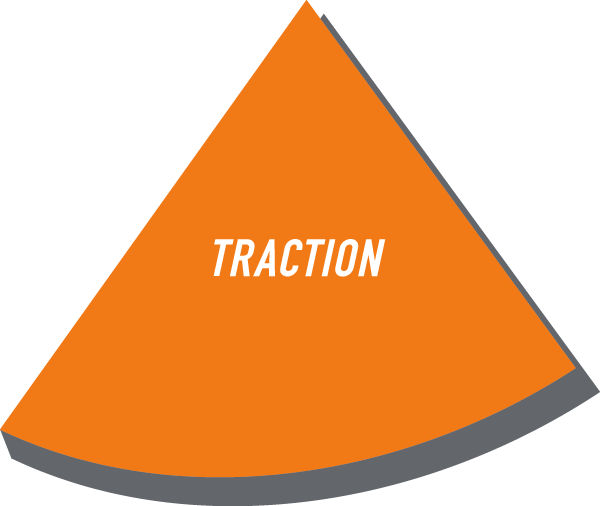 0%
The 6 Key Business
Components
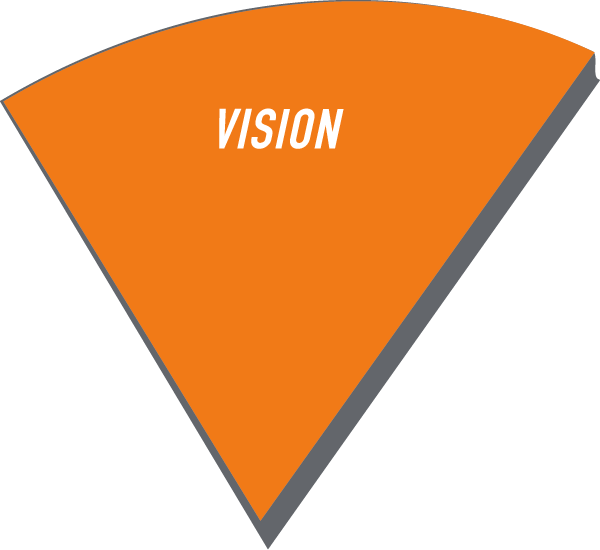 100%
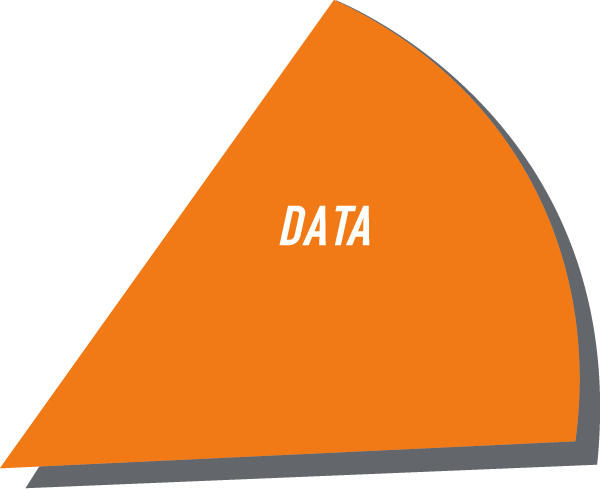 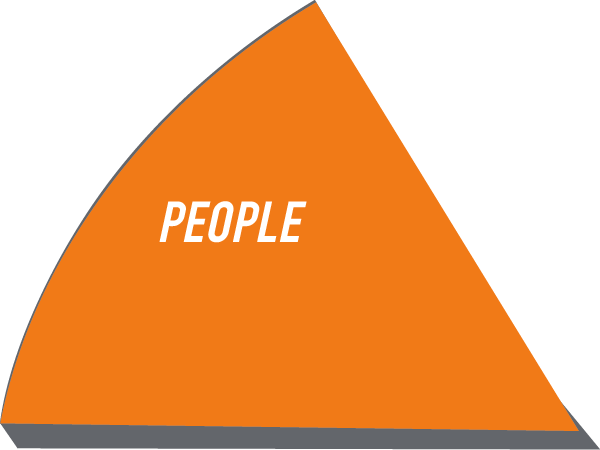 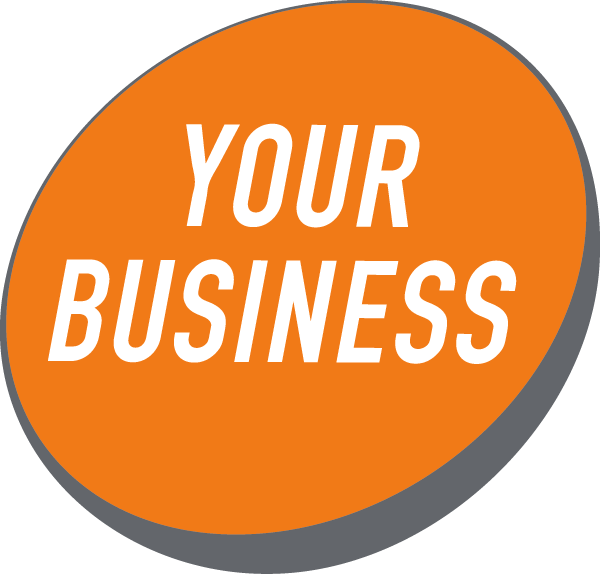 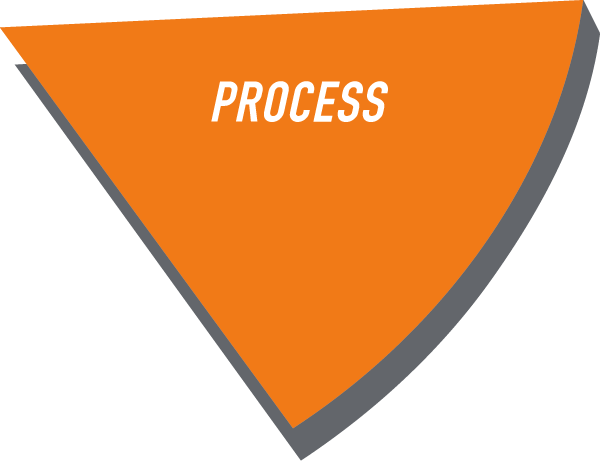 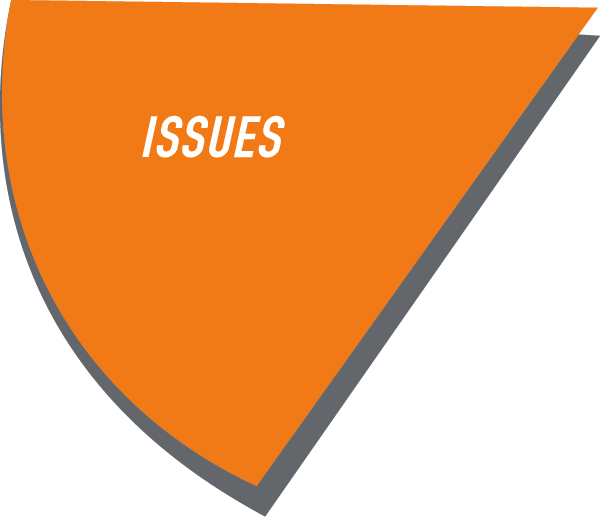 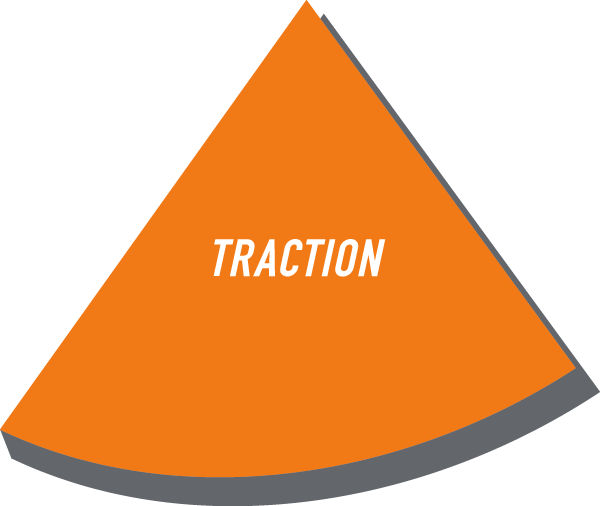 MOST 20%
0%
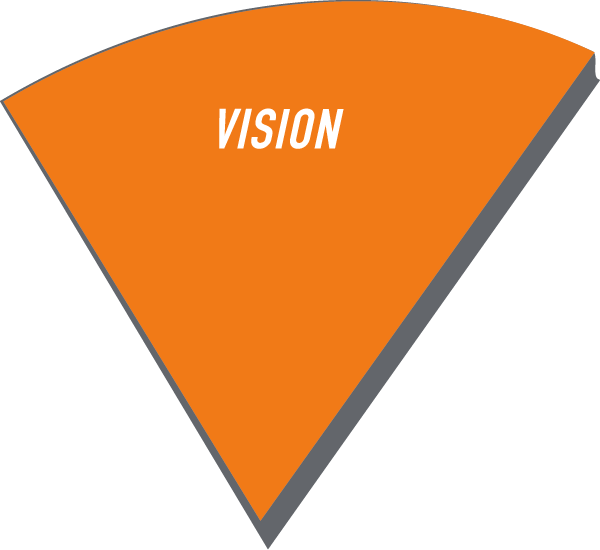 The Vision/Traction Organizer™
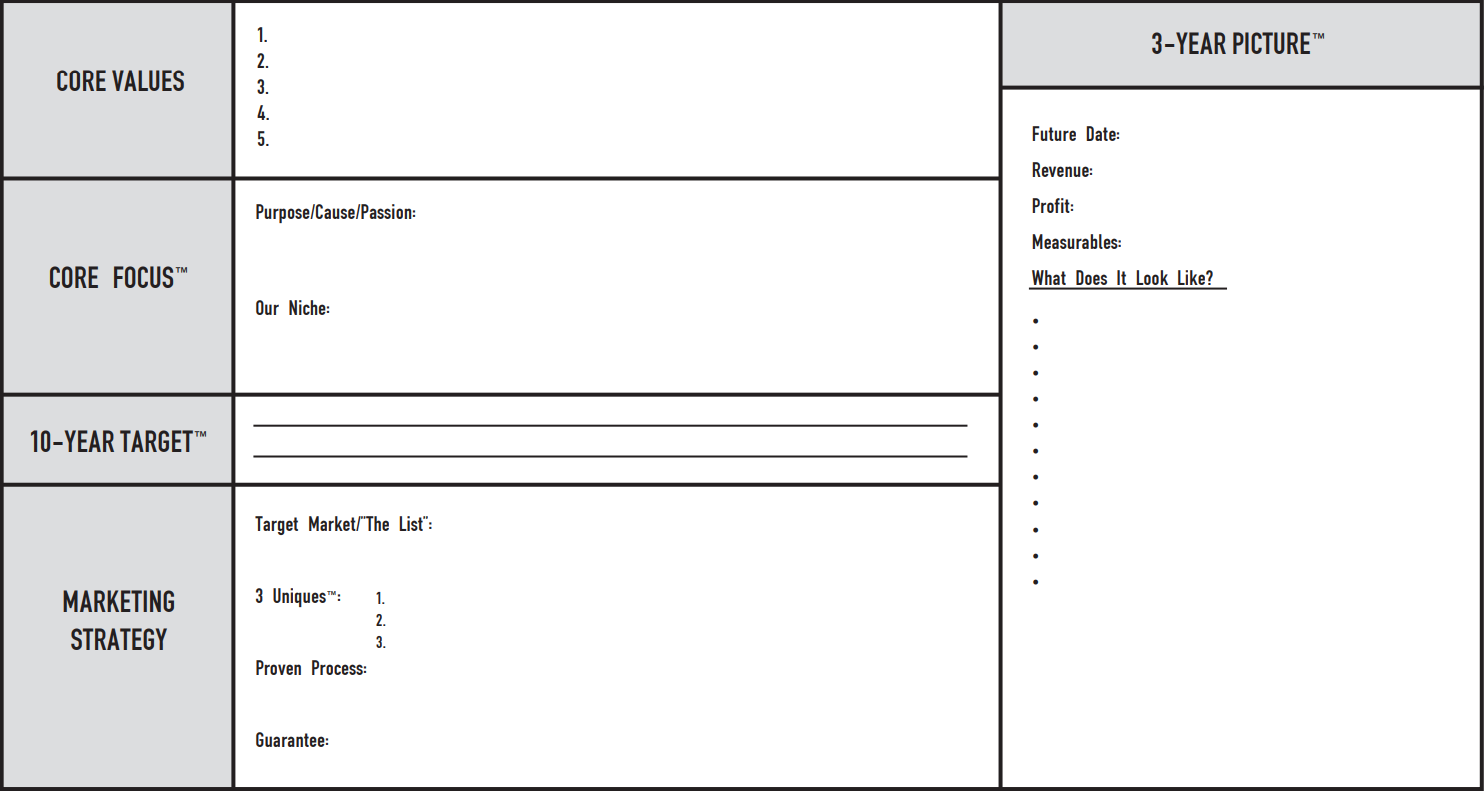 V/TO™
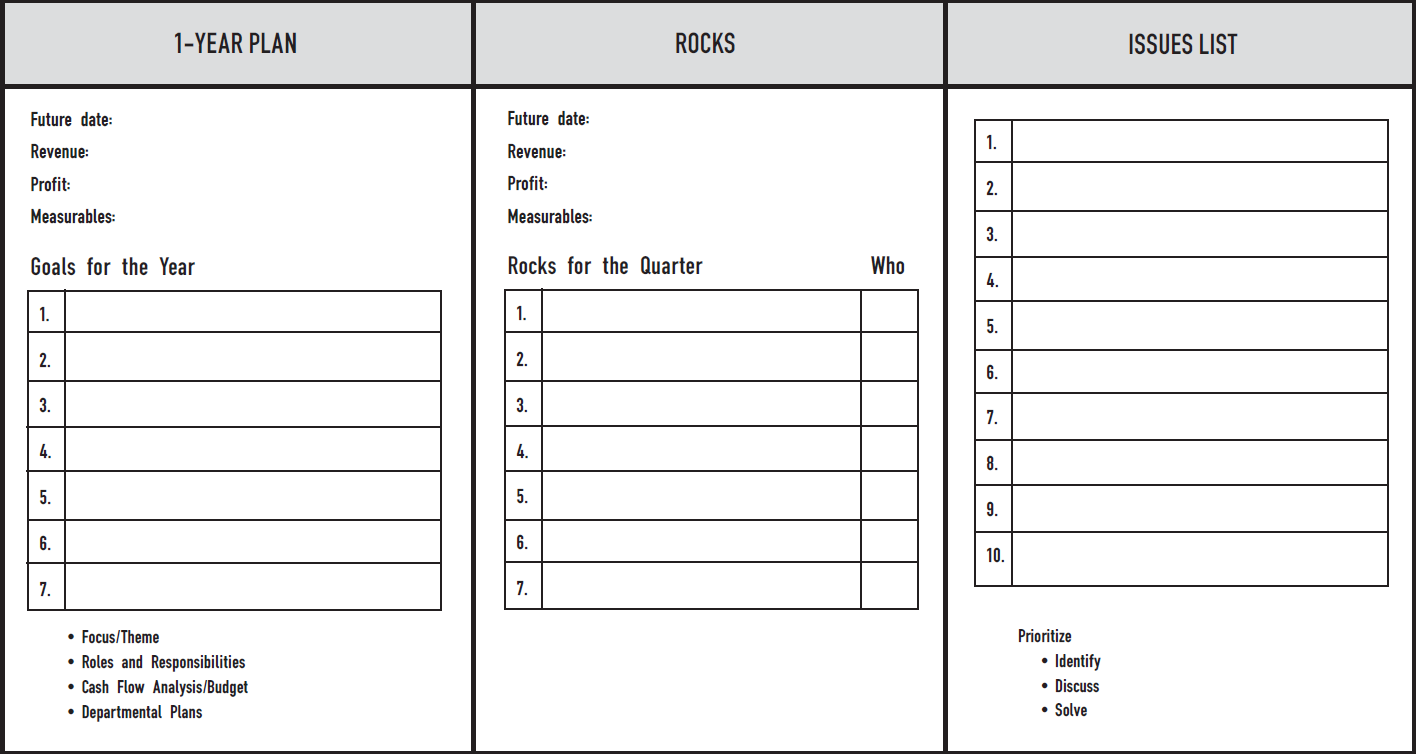 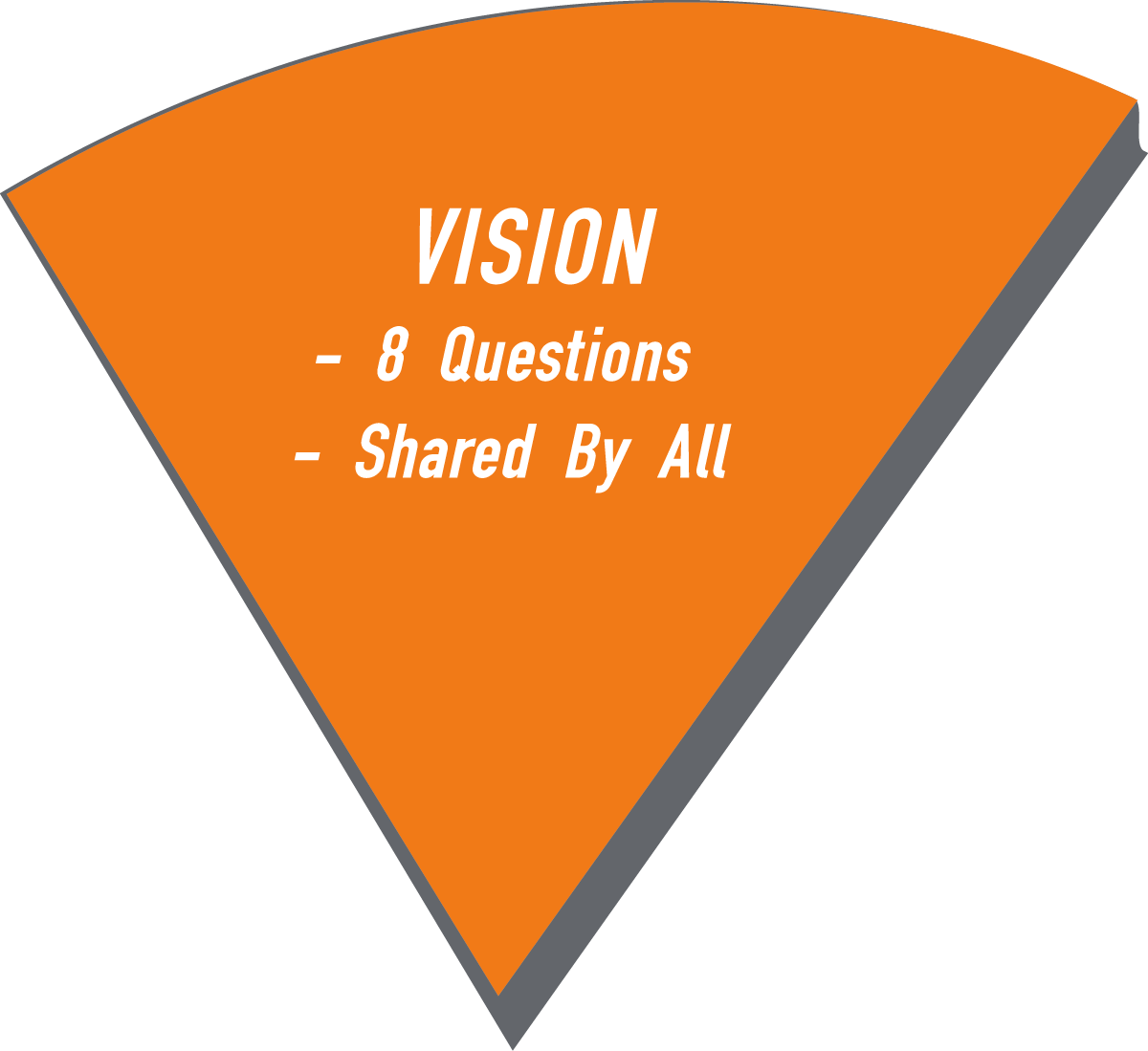 100% STRONG
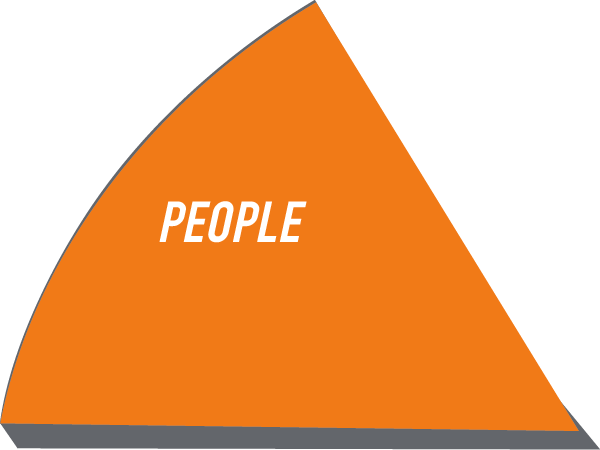 The People Analyzer™
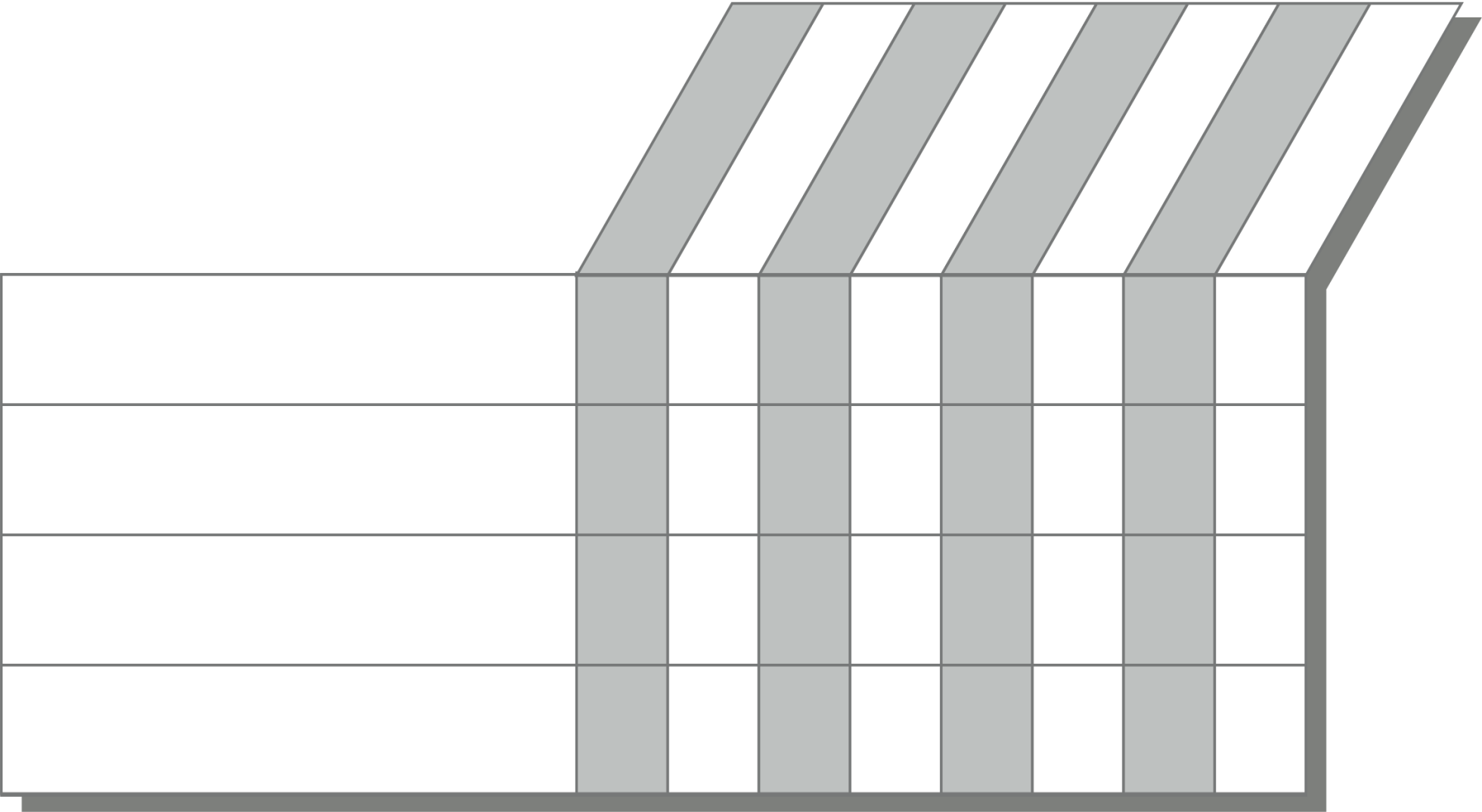 Do what you say
Help first
Do the right thing
Grow or die
Humbly confident
Name
JoAnn Wright
+
+
+
+
+
–
–
–
+/–
Martin Gilbert
+/–
+
Ellen Smith
+/–
+/–
+/–
+
+
+
+/–
+/–
The Bar
+
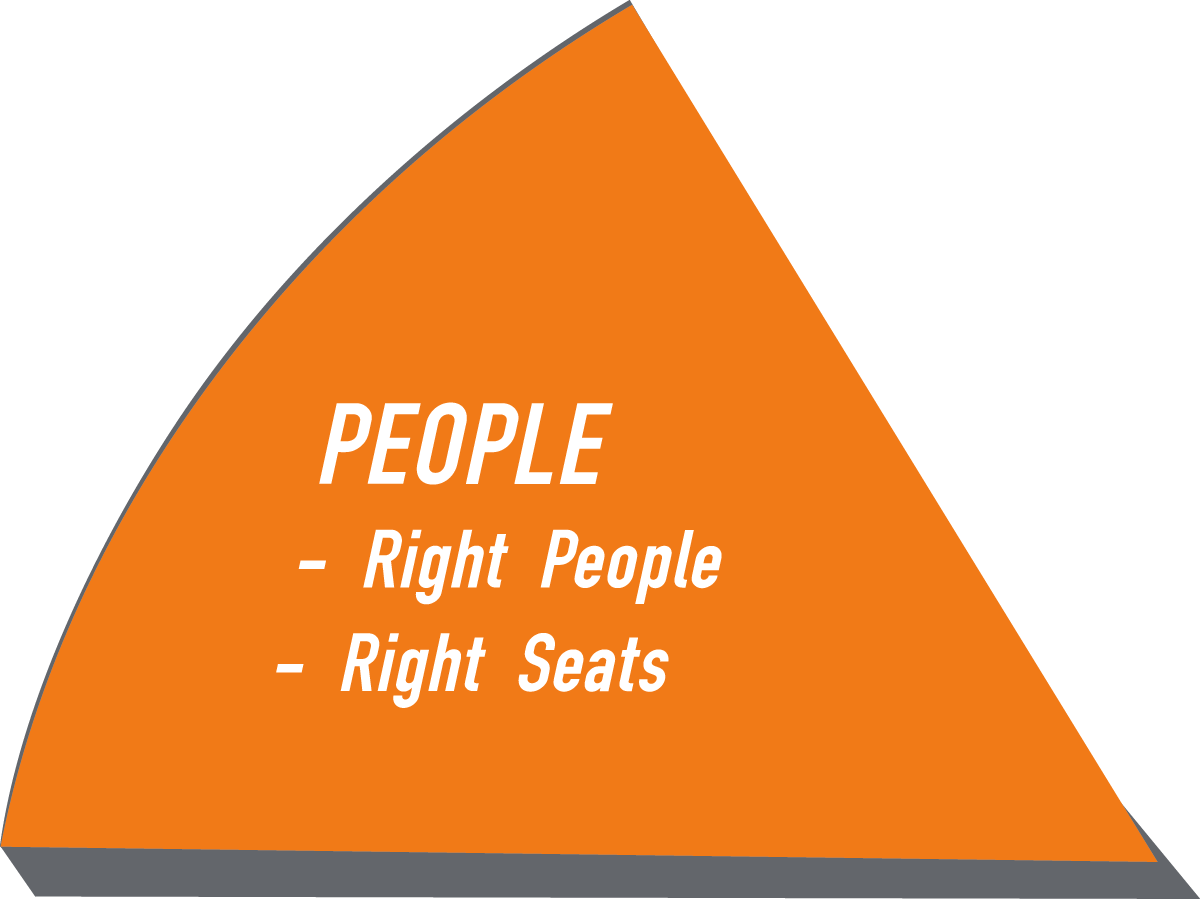 “Structure First, People Second”

- Gino Wickman
The Accountability Chart
VISIONARY
INTEGRATOR
MARKETING/SALES
OPERATIONS
FINANCE
Right SEATS
Function
Name
Role
Role
Role
Role
Role
Right SEATS
Marketing/Sales
Name
LMA
Marketing
Hit sales numbers
Sell
Account management
Two Kinds of PEOPLE ISSUES
Right Person, Wrong Seat
 Wrong Person, Right Seat
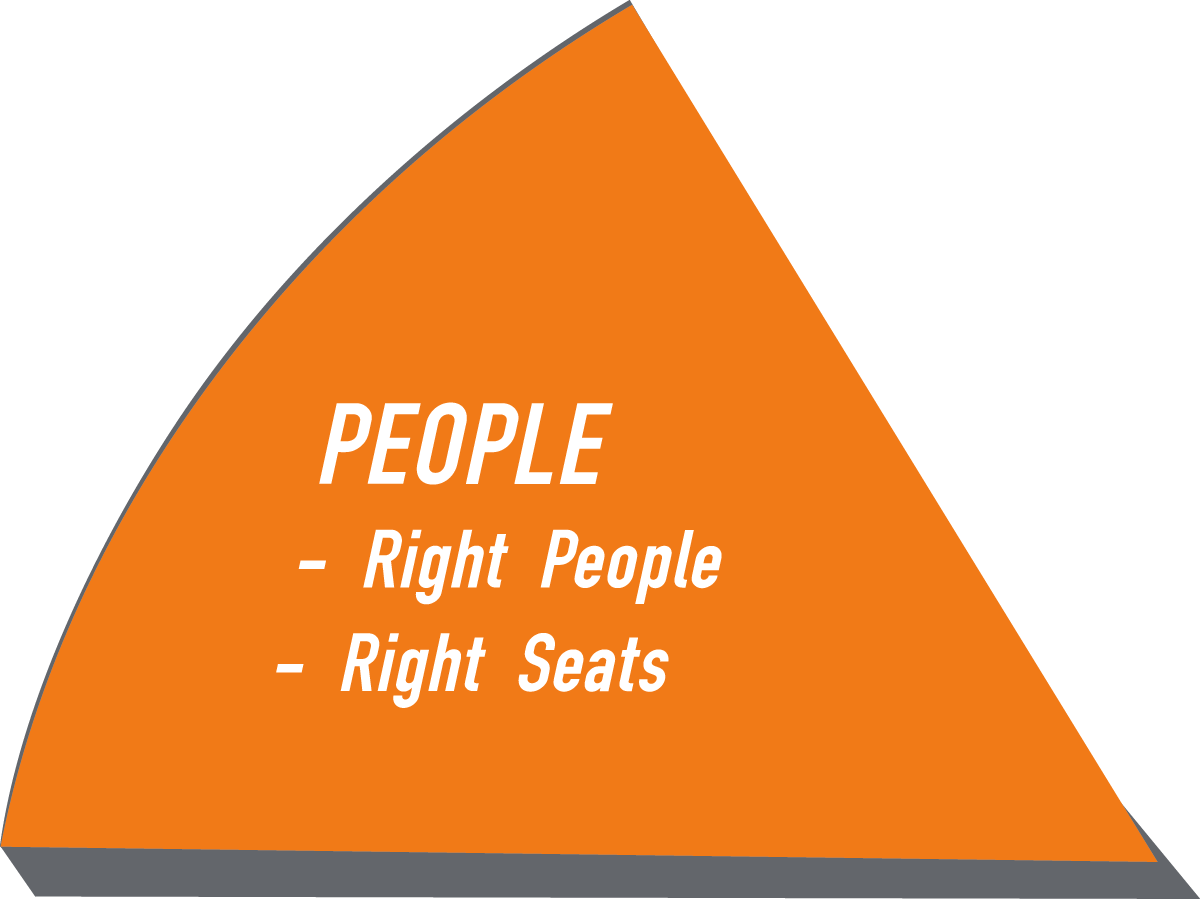 100% STRONG
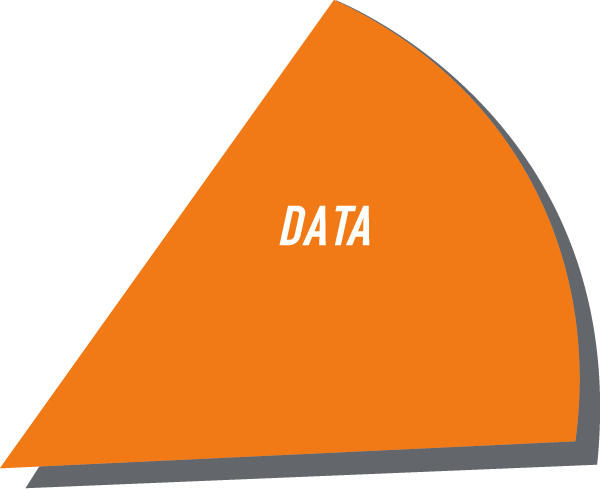 “If we have data, let’s look at the data.
  If all we have are opinions, let’s go with mine.”

	- Jim Barksdale, former Netscape CEO
Company SCORECARD
WHO
MEASURABLES
GOAL
30
-
Sep
7
-
Oct
14
-
Oct
21
-
Oct
28
-
Oct
4
-
Nov
11
-
Nov
18
-
Nov
25
-
Nov
2
-
Dec
9
-
Dec
16
-
Dec
23
-
Dec
Anne
Weekly Revenue
>=$84,500
$92,000
$85,238
$81,200
$80,934
$88,678
$88,200
$85,321
$80,282
$95,291
$100,281
$86,200
$78,290
$83,498
Anne
Cash Balance
>=$14,245
$16,230
$15,200
$12,289
$11,989
$14,980
$15,123
$14,989
$11,291
$17,281
$18,359
$15,289
$10,221
$11,189
Robert
Sales Calls
50
54
55
61
59
32
48
51
72
61
54
50
52
54
Robert
Sales Meetings
10
10
10
10
8
10
10
12
11
15
10
9
8
8
Robert
Proposal
5
5
5
6
5
6
5
6
4
5
8
6
5
5
Robert
Closed Business
2
2
3
6
3
2
3
5
3
2
1
2
8
4
David
Customer Satisfaction
>=80%
80%
80%
80%
80%
80%
80%
80%
80%
80%
80%
80%
80%
80%
Claire
Accounts Payable
<$8,000
$8,450
$9,234
$3,450
$5,500
$4,300
$8,900
$2,300
$5,409
$4,390
$9,032
$3,445
$2,300
$5,009
David
Errors
<=4
3
2
2
2
2
1
2
3
0
0
0
2
1
John
Utilization/Capacity
>75%
75%
76%
75%
75%
75%
75%
75%
82%
75%
75%
78%
75%
75%
Measurables
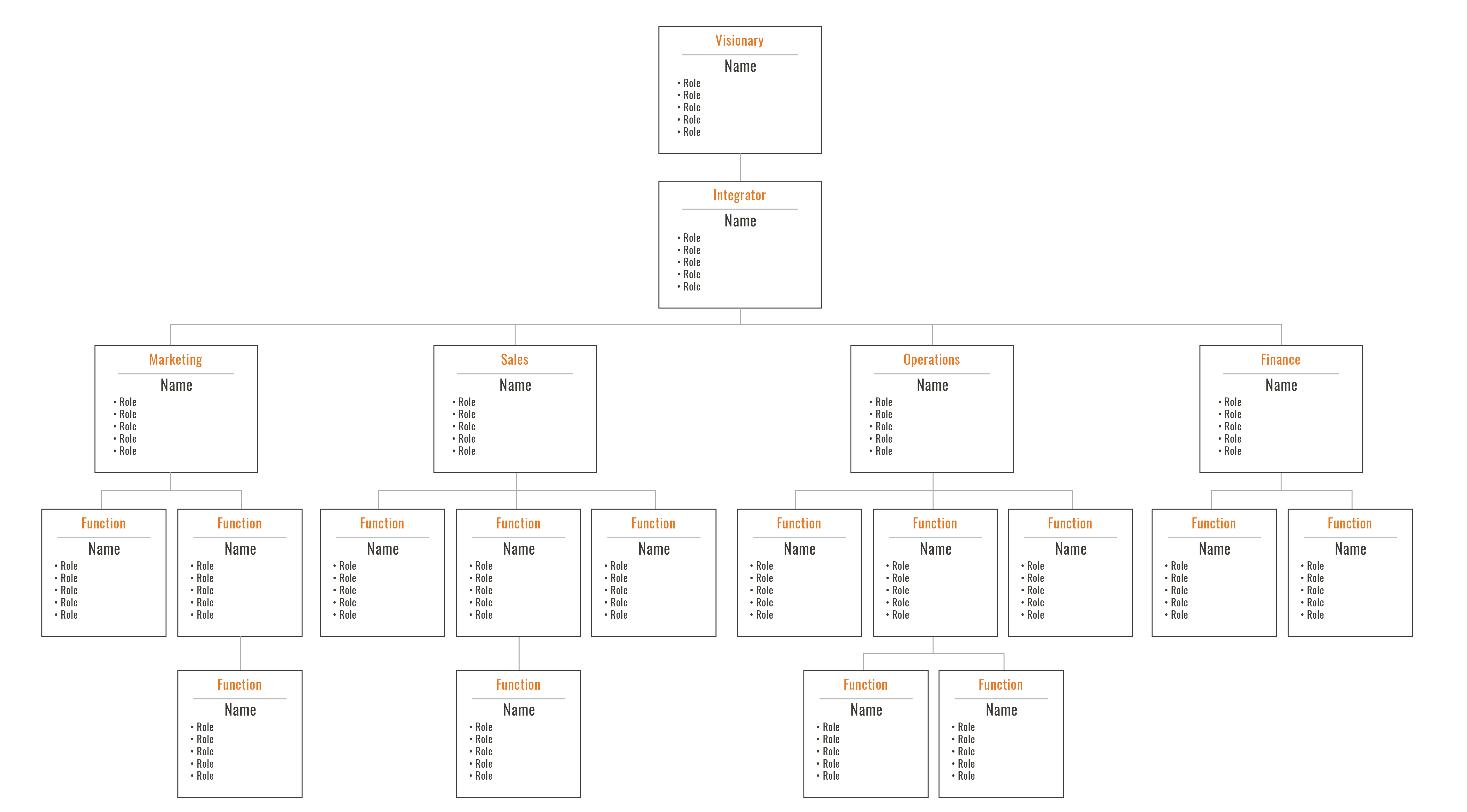 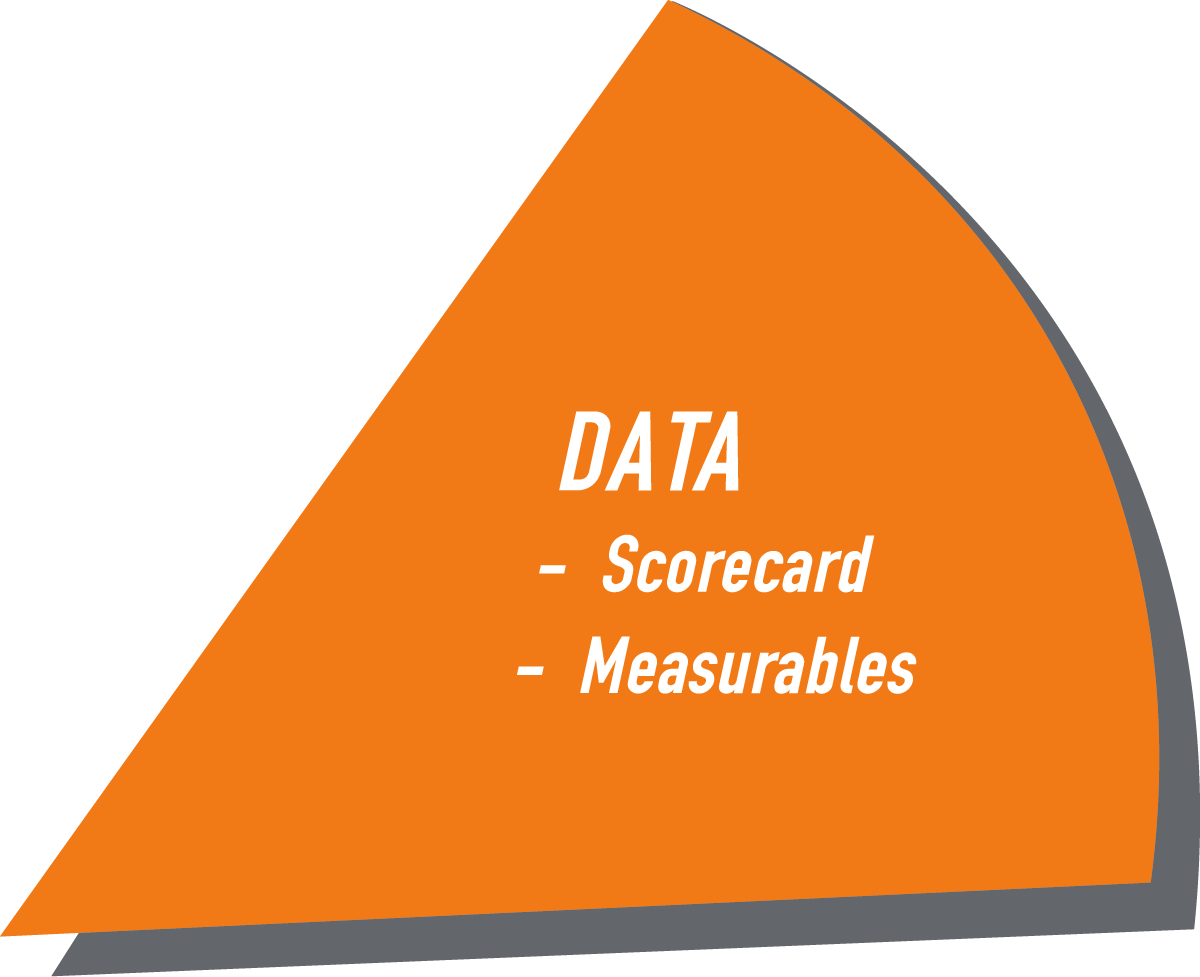 100% STRONG
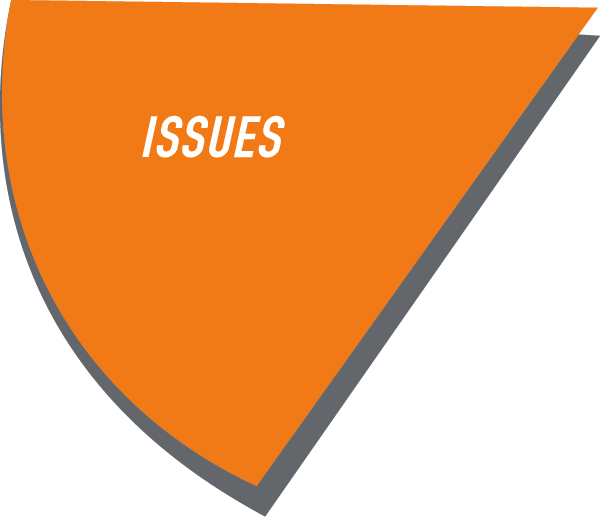 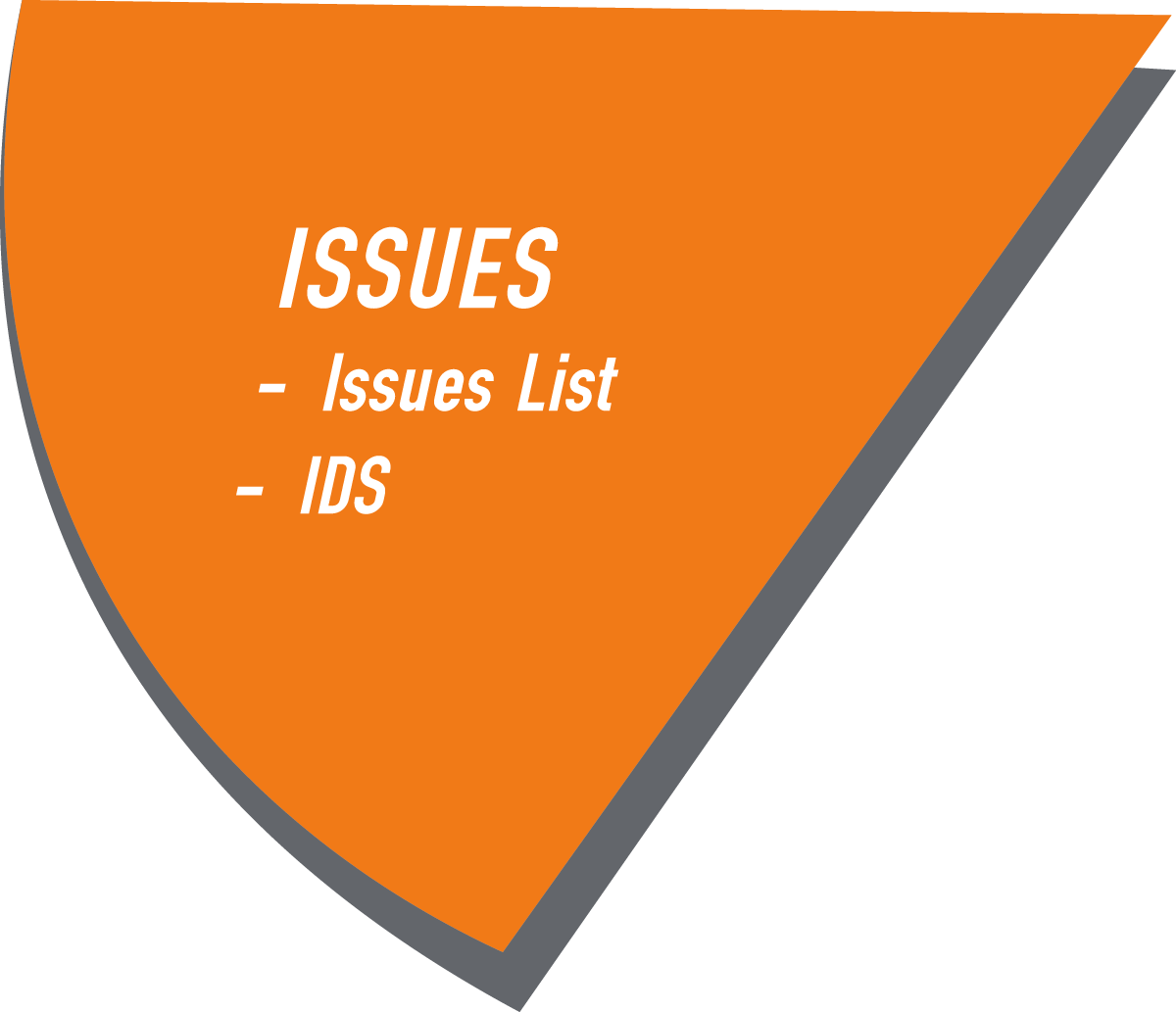 Issues Solving Track
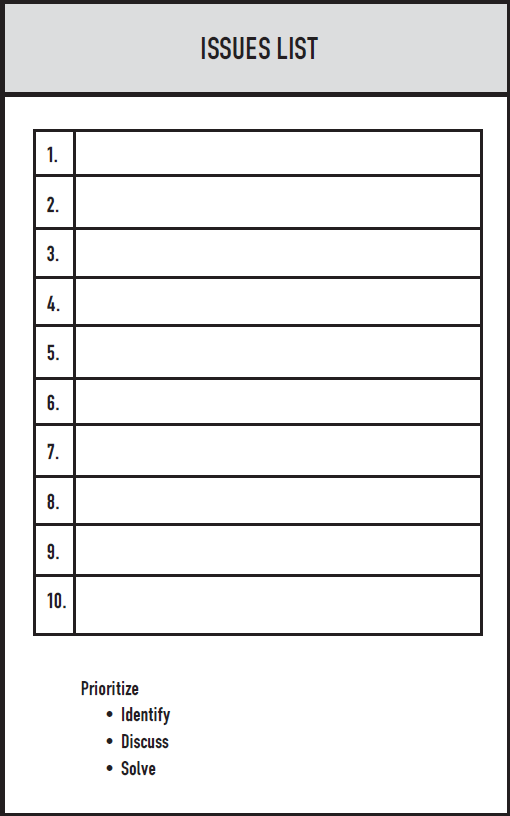 I
 D
 S
Identify
 Discuss
 Solve
2
Website Rock off-track
Darren U. Right Person
Andi S. Right Seat
Sales off-track
Anodyne Merger
Utilization off-track
Western US expansion
1
3
100% STRONG
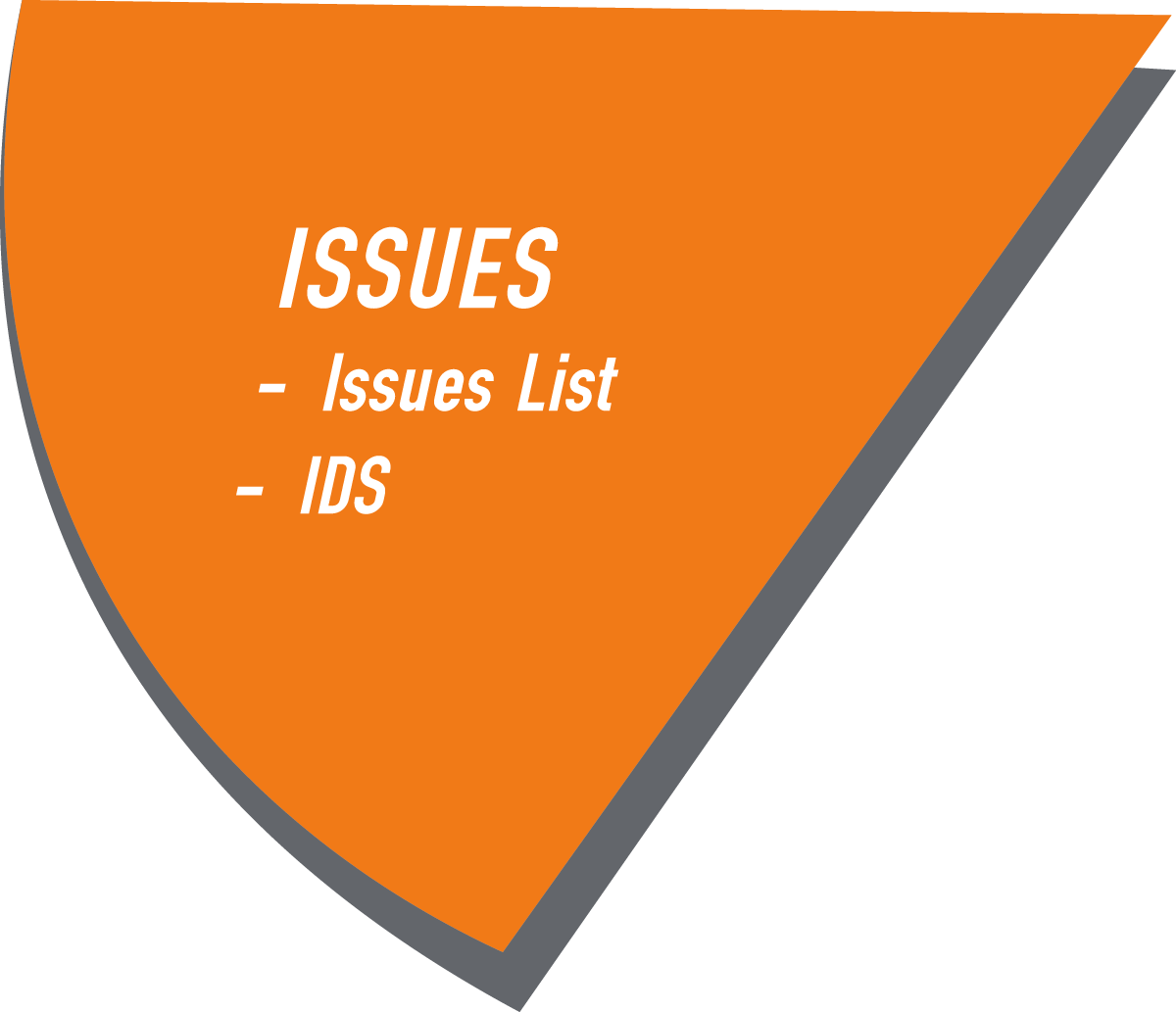 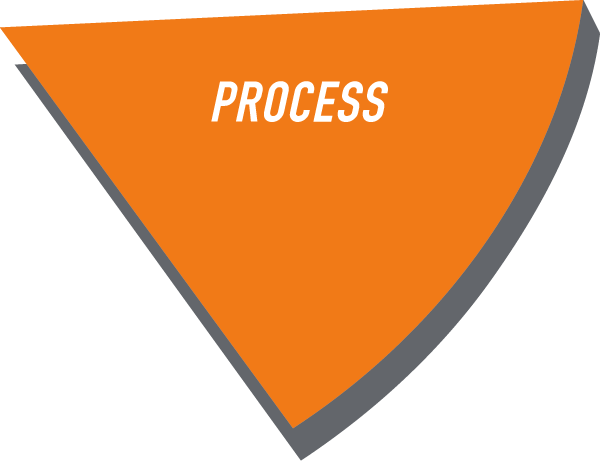 and Simplify
Document
Sales Process
New Lead
-----------------
Initial Call/Qualify
-----------------
-----------------
-----------------
Fit Meeting
-----------------
-----------------
Proposal
-----------------
-----------------
Win/Lose
People Process
ID Need
--------------------------------
Define Seat
--------------------------------
--------------------------------
Hiring
--------------------------------
--------------------------------
On-Boarding/Training
--------------------------------
--------------------------------
LMA
--------------------------------
--------------------------------
Termination
--------------------------------
--------------------------------
“Your Company Way”
People Process
ID Need
--------------------------------
Define Seat
--------------------------------
--------------------------------
Hiring
--------------------------------
--------------------------------
On-Boarding/Training
--------------------------------
--------------------------------
LMA
--------------------------------
--------------------------------
Termination
--------------------------------
--------------------------------
Table of Contents
People
Marketing
Sales
Operations
Accounting
Customer Service
100% STRONG
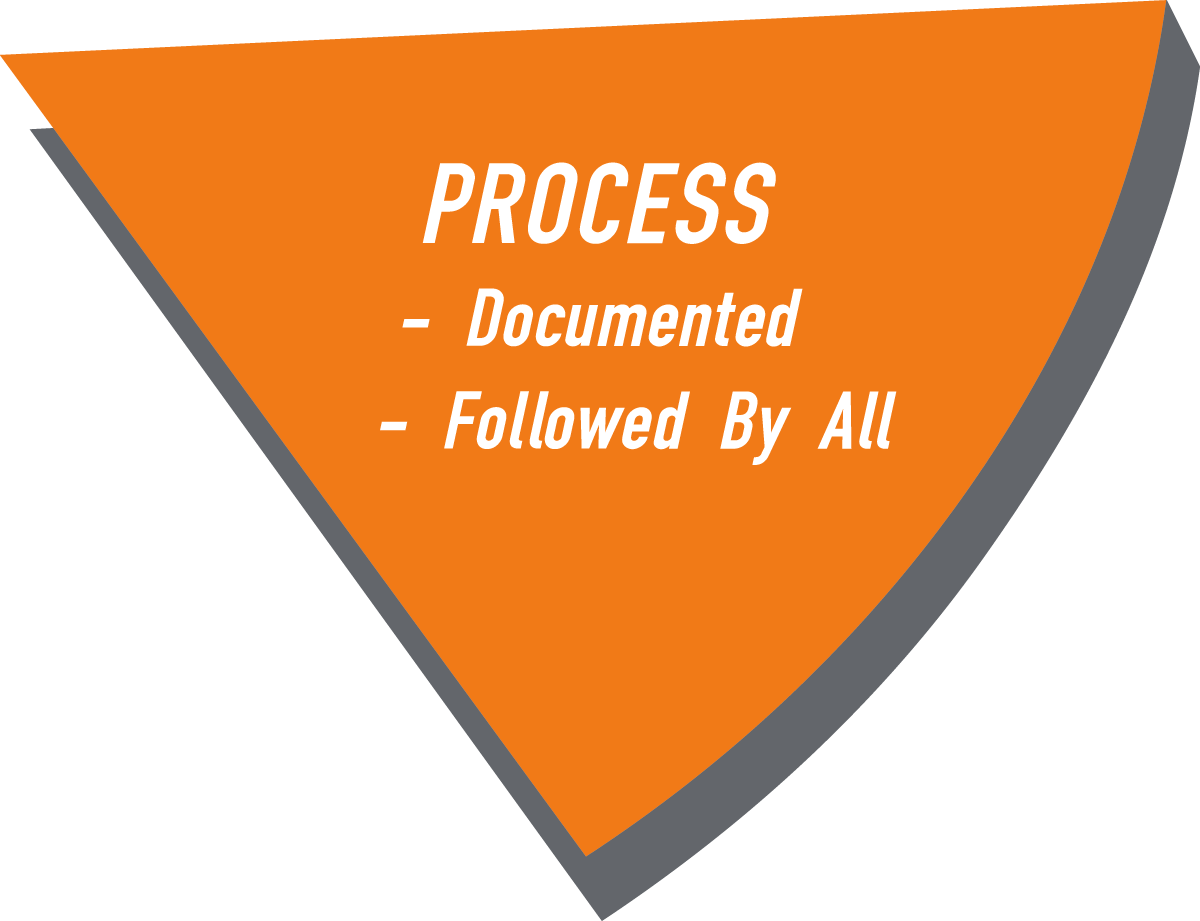 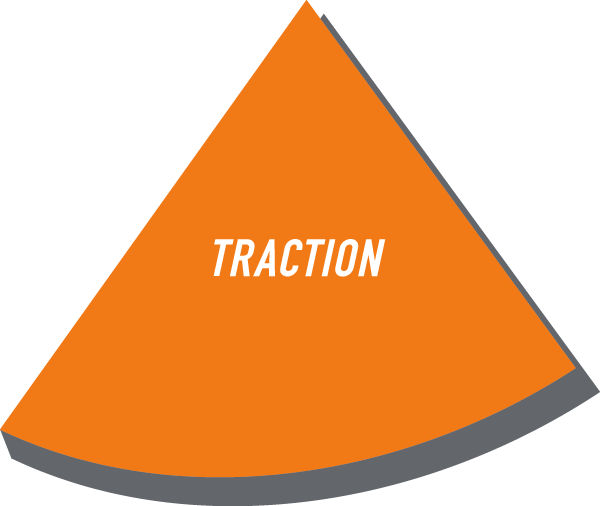 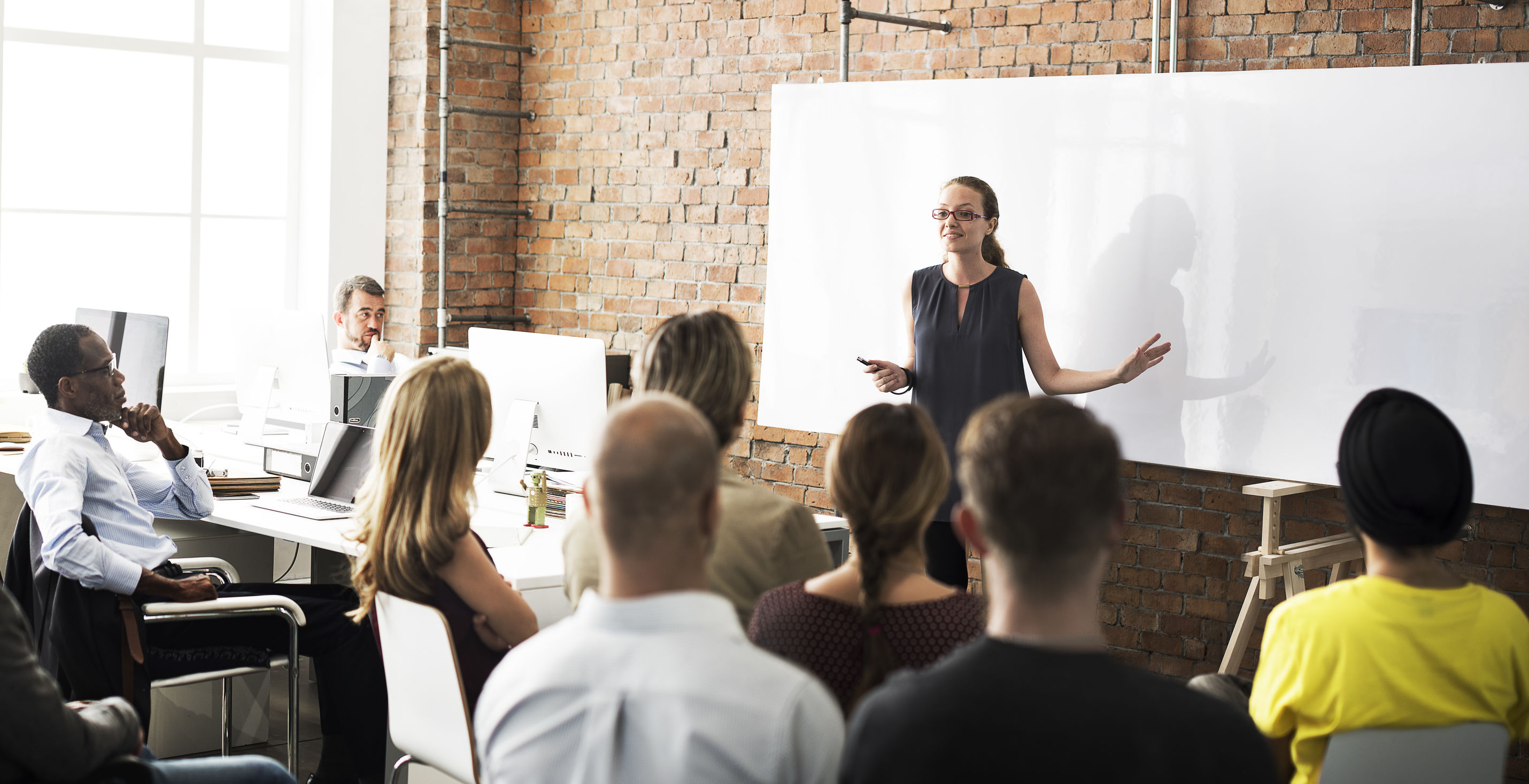 Meeting Pulse™
90-Day World™
Meeting Pulse
Same Day
Same Time
Start on Time
End on Time
Same Agenda
Level 10 Meeting ™
Good News      				  	  5 Minutes
Scorecard	 					  5 Minutes
Rock Review	                		                            		  5 Minutes
Customer & Employee Headlines	                            	  5 Minutes
To Do List						  5 Minutes
		
 
 
Issues List/IDS					60 Minutes
 
 
 
Conclude						  5 Minutes
Reporting Only
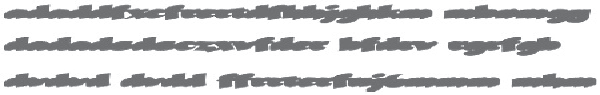 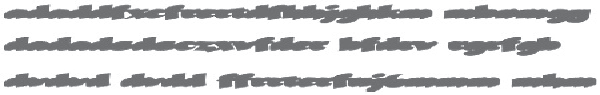 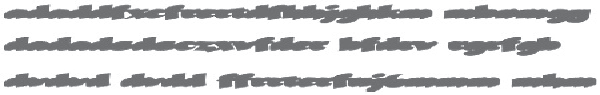 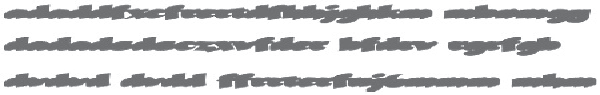 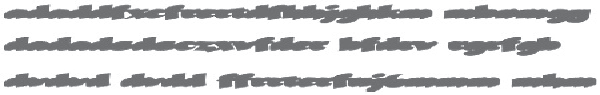 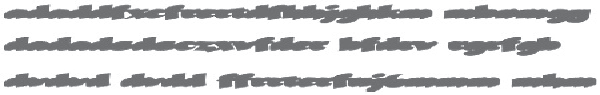 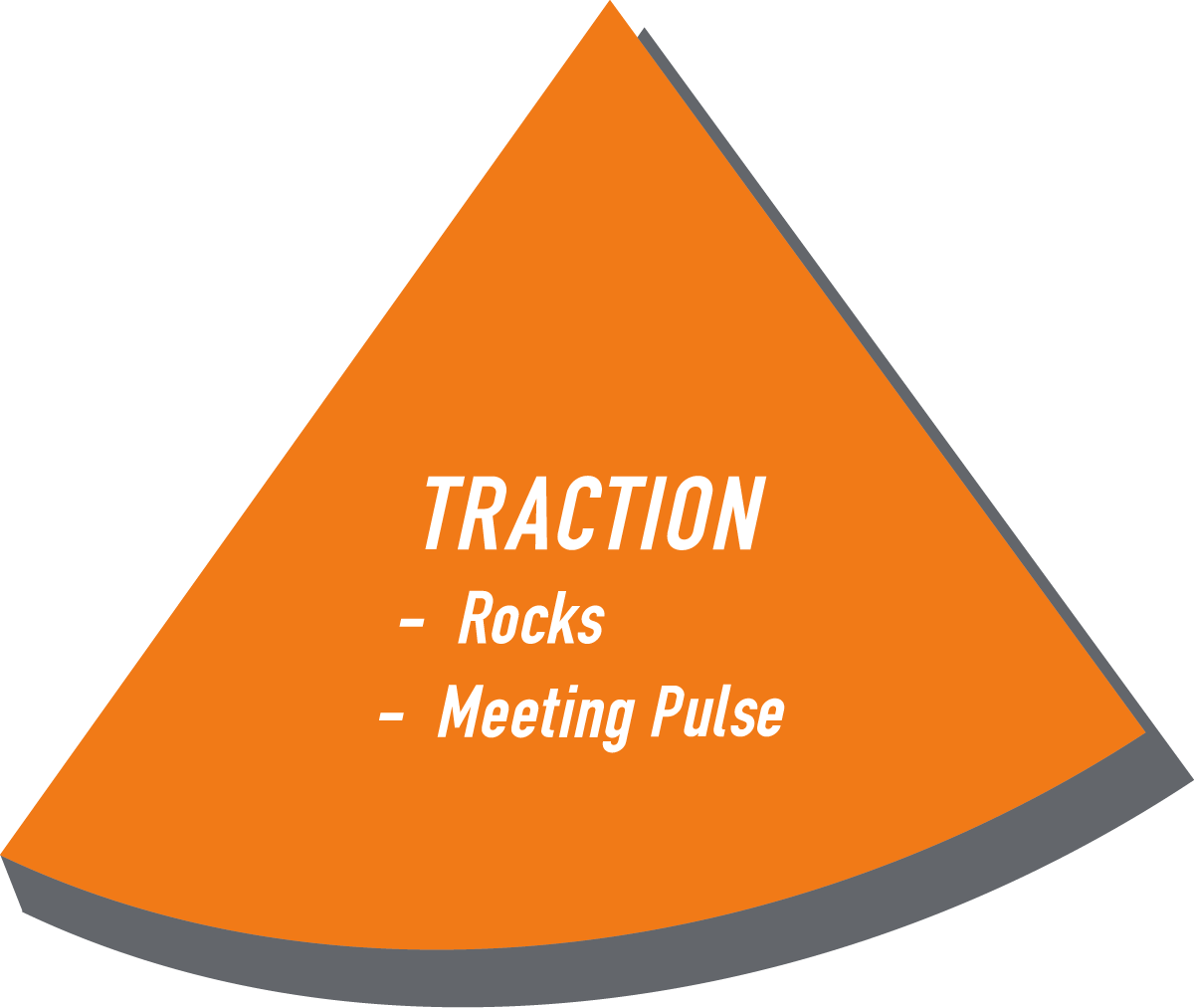 100% STRONG
RESULTS.
Get
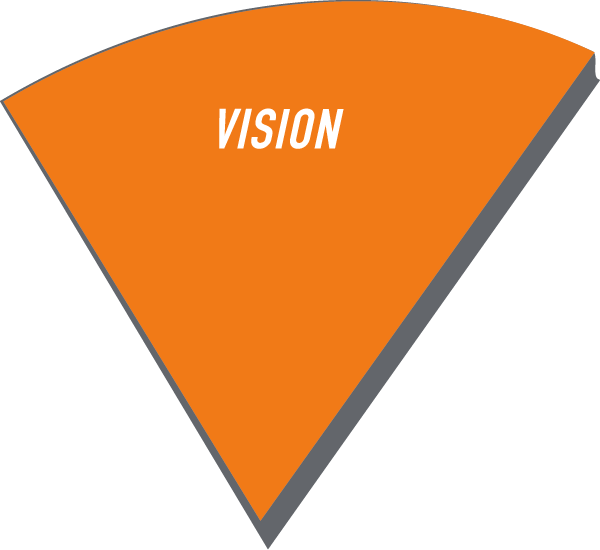 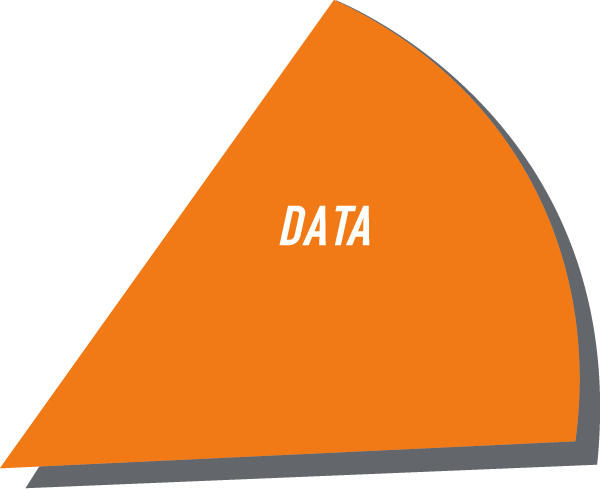 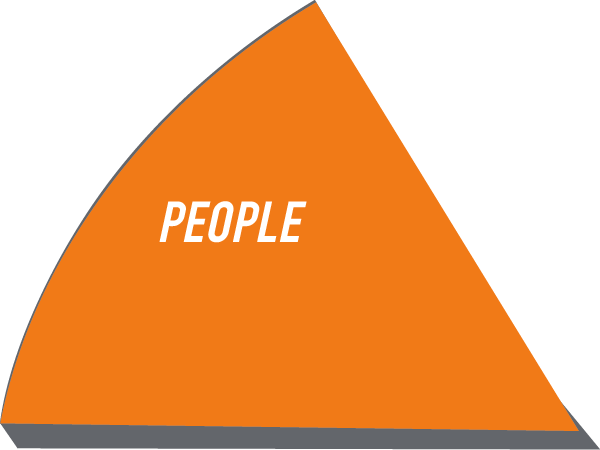 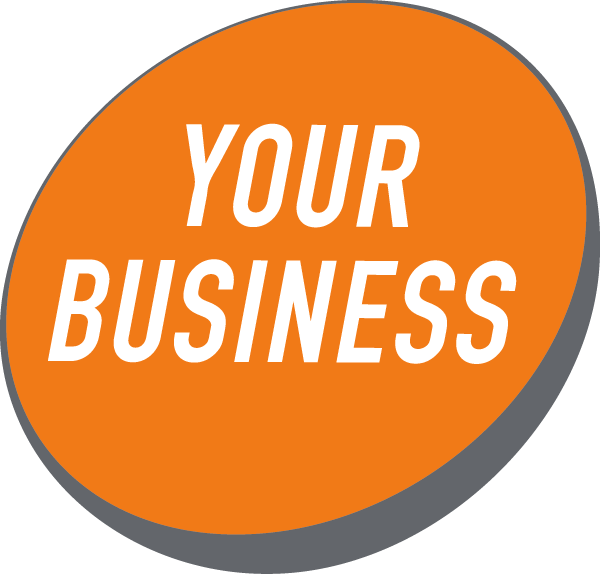 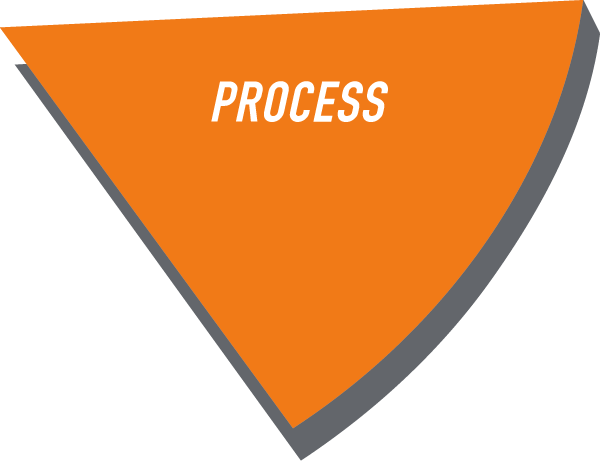 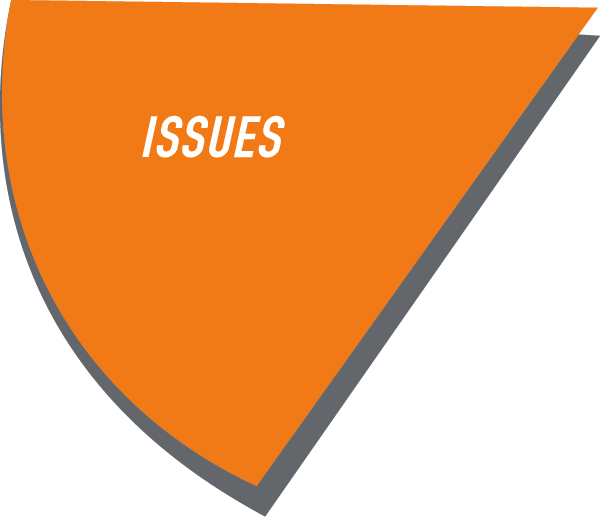 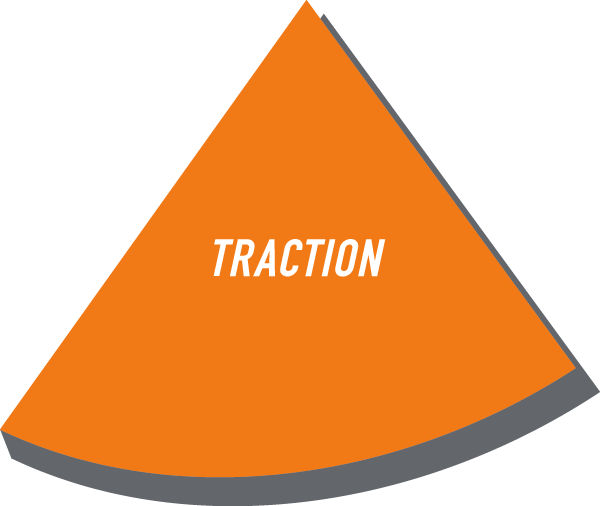 “Real. Simple. Results.”
Thank you!
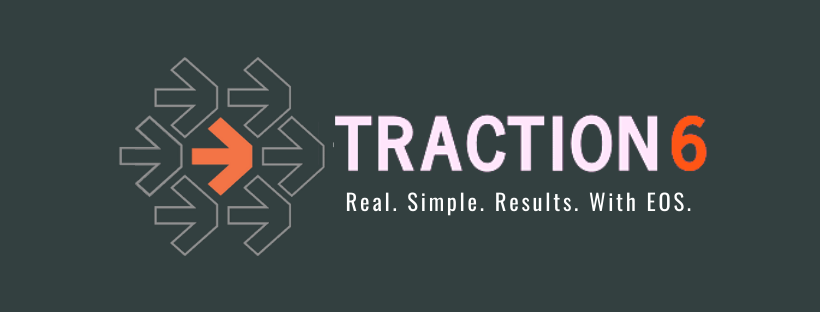 Dave Webster, TRACTION6
david.webster@traction6.com.au
0408-823-006
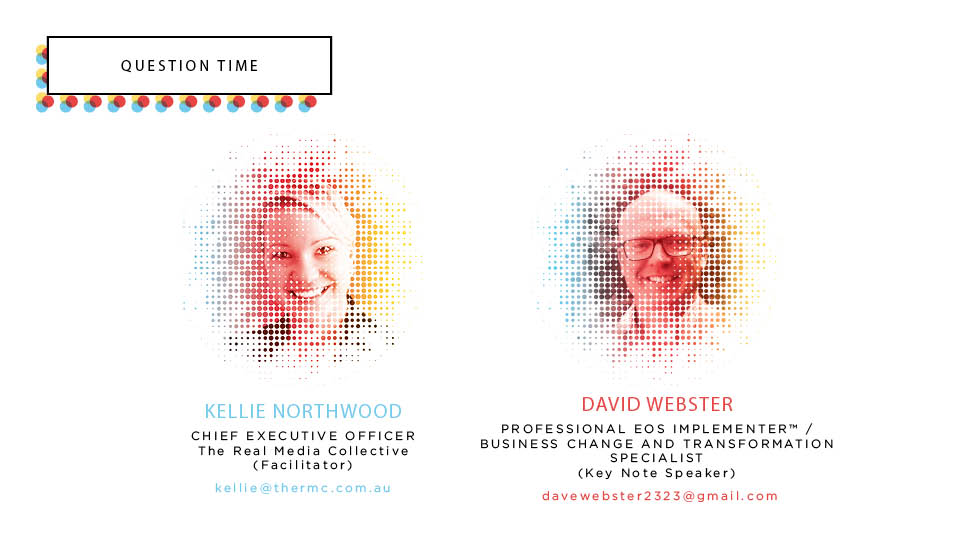 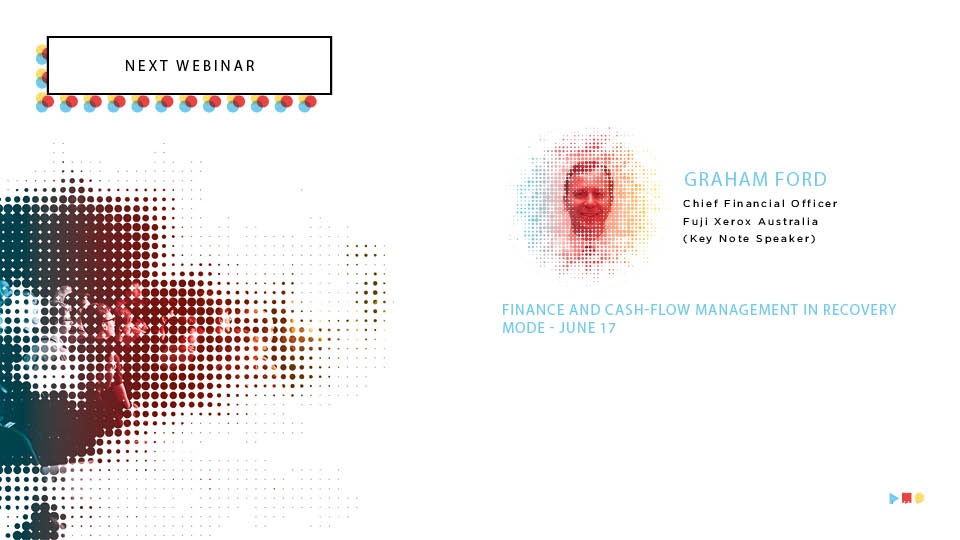 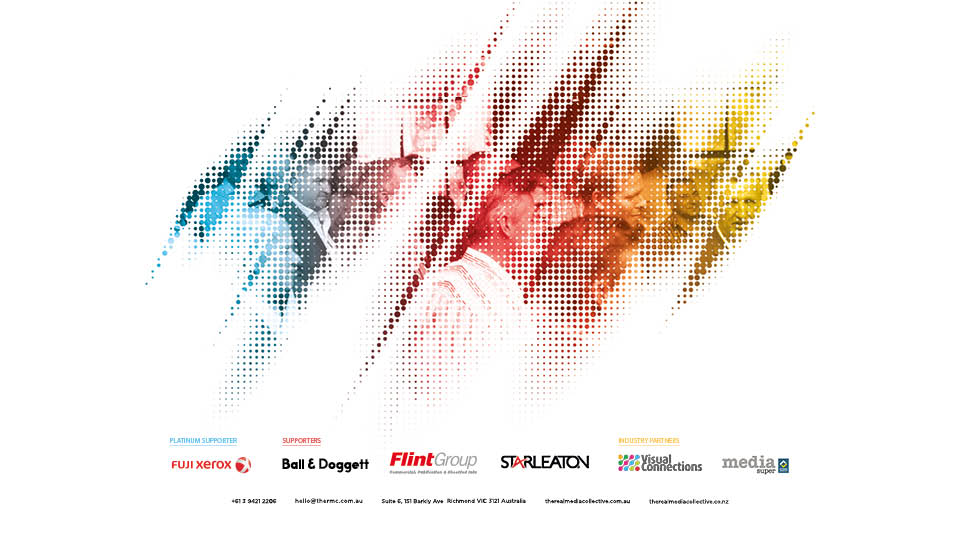